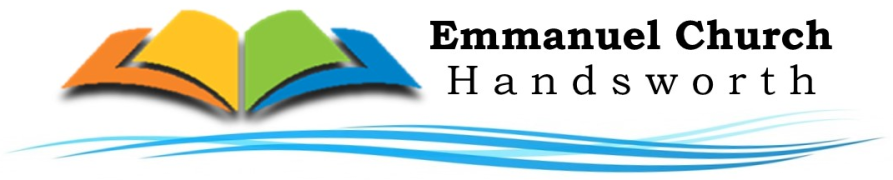 Bible Reading 
Luke 22:1-6 (ਲੂਕਾ) & 
Matthew (ਮੱਤੀ) 26:47-50
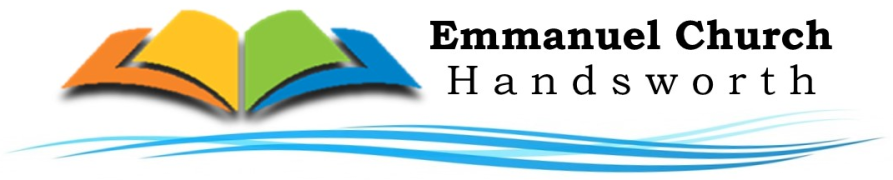 Who conspired with Judas to betray Jesus?
The Chief Priests and Scribes – The religious leaders (Luke 22:2)
They were envious of Jesus (Matthew 27:18)

Remember it was Judas, was one of the disciples who betrayed Jesus
Judas was in a privileged position 
Like Judas many will say “Lord, Lord” but Christ will reject (Matt 7:22)
(3)    Why did Judas betray Jesus?
It was for money out of greed (Luke 22:5, Matthew 26:14-16, John 12:5-6)
1 Tim 6:10 - the love of money is a root to all evil 
(4)    How did Judas betray Jesus?
He betrayed Jesus with a kiss (Matthew 26:78-49)
A kiss was a greeting and a sign of friendship, affection, love, loyalty and respect 
(5)    What was Jesus’s response 
He called Judas “friend” (Matthew 26:50)
He says “Judas are you betraying me with a kiss!” (Luke 22:48)